Analiza ankete „Samovrednovanje kvaliteta rada školskog bibliotekara/bibliotekarke u osnovnoškolskim i srednjoškolskim bibliotekama Kantona Sarajevo“
Prof. dr. Senada Dizdar
Univerzitet u Sarajevu-Filozofski fakultet
5. 6. 2023.
1
Sadržaj
02
01
03
Uvod
Istraživanje
Analiza ankete
Kvalitet 
Samovrednovanje 
Cilj istraživanja
Anketa i anketna pitanja
u formalnoj edukaciji
04
05
06
Analiza ankete
Analiza ankete
Zaključak
u programima razvoja kompetencija
u digitalnoj pismenosti
u pedagoškoj koordinaciji, ciljim njihovog uključivanja u e-obrazovanje
Prijedlog plana samovrednovanja
Uticaj tehnologije i promijenjene potrebe društva zasnovanog na konceptu društva znanja iziskuju prilagodbu odojno-obrazovnih institucija u svim sferama pa tako i u školskoj biblioteci
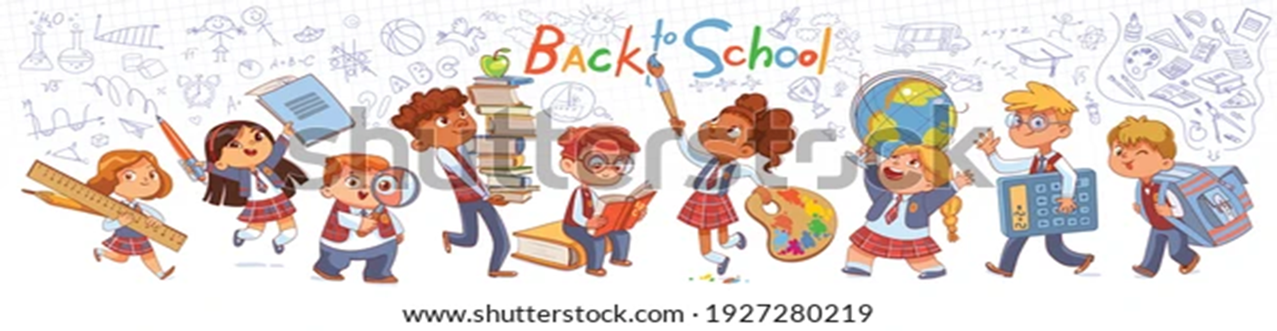 5. 6. 2023.
3
Svrha istraživanja
Temeljna namjera ovog istraživanja je pokazati da li su školske biblioteke i školski bibliotekari/bibliotekarke spremni da u online okruženju naprave kvantitativni i kvalitativni iskorak u osavremenjavanju bibliotečkih stručnih poslova, usluga i na taj način unaprijede školsko bibliotekarstvo u Kantonu Sarajevo
5. 6. 2023.
4
Pitanja
Da li školska biblioteka ima ulogu u e-obrazovanju učenika?

Da li je potpora cjelokupnom odgojno-obrazovnom sistemu i unaprjeđenju školskog  kurikuluma?
5. 6. 2023.
5
Kvalitet rada
Kvaliteta rada u školi može se definirati organizacijskom kulturom koja teži konstruktivnim i kvalitativnim promjenama i unapređenju vlasite djelatnosti.
Definicija kvaliteta u bibliotekarstvu bi bila bibliotečka usluga ili prozvod koji odgovara potrebama korisnika, a upravljanje kvalitetom je planiranje i poboljšanje kvalitete.
Kvalitet u školskoj biblioteci odnosi se na bibliotečke usluge, kontrolu i poboljšanje kontrole usluga.
5. 6. 2023.
6
Kvalitet i samovrednovanje
Samovrednovanje se smatra procesom za utvrđivanje i prikupljanje podataka o specifičnim uslugama i aktivnostima, ustanovljenim kriterijima prema kojima je uspješnost mjerljiva, ako je to proces koji može utvrditi kvalitetu usluga i aktivnosti određenog stupnja prema postavljenim ciljevima misije biblioteke, tada se može utvrditi način evaluacije koji će školskom bibliotekaru omogućiti kontinuirano i kvalitetno unapređenje postojećih programa i usluga. 

Koliko sam dobar bibliotekar?
Kako to znam?
Šta mogu učiniti da budem bolji?
5. 6. 2023.
7
Cilj
Glavni cilj istraživanja je bio utvrditi elemente samovrednovanja kvalitete rada školskih bibliotekara/bibliotekarki kroz slijedeće varijable:
u formalnoj edukaciji 
u programima razvoja kompetencija
u digitalnoj pismenosti 
u pedagoškoj koordinaciji, korelaciji i kooperativnosti sa ciljim njihovog uključivanja u e-obrazovanje
5. 6. 2023.
8
Istraživanje
Ukupno 35 pitanja, većina pitanja su pitanja zatvorenog tipa. 
Anketa provedena korištenjem Google Forms-a. 
Anketu proveo i vizualizaciju podataka uradio Institut za razvoj  preduniverzitetskog obrazovanja. 
Učestvovalo 63 ispitanika.
Anketa provedena u martu mjesecu 2023.
5. 6. 2023.
9
Pitanja grupirana u pet kategorija
(1) Profil škole (2) Profesionalnost stručnog saradnika školskoga    bibliotekara/bibliotekarke u Kantonu Sarajevo (3) Stručno usavršavanje i stjecanje kompetencija  (4) Informacijsko-komunikacijska tehnologija i školski bibliotekar/bibliotekarka (5) Pedagoška koordinacija i interdisciplinarno povezivanje
5. 6. 2023.
10
Radno iskustvo
5. 6. 2023.
11
Paradoks zanimanja
Je li bibliotekar učitelj obrazovan za bibliotekara ili je bibliotekar obrazovan za učitelja?
Školsko bibliotekarstvo pripada složenoj klasifikacijskoj skupini poslova, gdje su u velikom broju bibliotekari  “učitelji” u nekom edukacijskom području.
Aplikativni doprinos ovog istraživanja bio bi poticanje ujednačavanja obrazovanja za profesiju školskog bibliotekara
Nove kompetencije školskog bibliotekara: menađer, medijski i informacijski stučnjak, cybwer bibliotekar,  informacijski specijalist...
5. 6. 2023.
12
Stručno usavršavanje i stjecanje kompetencija
Učestvujete li na stručnim/naučnim skupovima? 
Da 45 (75%)
Veoma mali postotak objavljuje svoje radove u časopisima/zbornicima (15,6%) 
U Hrvatskoj (2014.g.) objavljuje 47,3% bibliotekara stručni rad na skupovima

Objavljivanje radova doprinosi:
 snažnijem uticaju profesije u društvu
potiče se uticaj na sociološku i kulturološku pericepciju
 kao i uticaj na menadžment škola
5. 6. 2023.
13
Kako procjenjujete profesionalnu zastupljenost školskih bibliotekara u reformskim promjenama (kurikulumu)?
Školska biblioteka u kvalitetnoj školi nalazi važno mjesto u novom školskom kurikulumu
Potpora nastavnim i vannastavnim aktivnostima
Treba omogućiti upotrebu zabilježenog znanja na raznim vrstama medija
Uvesti korisnike u metode i tehnike istraživanja i učenja na izvorima informacija i znanja.
5. 6. 2023.
14
Informacijsko-komunikacijska tehnologija i školski bibliotekar
Pitanje djelotvornog pretraživanja, odabira, vrednovanja i etičkog korištenja informacija iziskuju više od računalnih vještina, traži vještine informacijske pismenosti.
Angažiranost bibliotekara može biti značajna u uvođenju novih tehnologija u nastavu i procese poučavanja 
Problem: slabiji standard škola i opremljenost biblioteka kao i otpor prema novim načinima poučavanja i kod nastavnog osoblja
5. 6. 2023.
15
Distribucija upotrebe IKT u redovnom obrazovnom procesu
Za prikupljanje elektroničke građe 
Za digitalizaciju učeničkih radova
Za digitalizaciju knjižne građe
Za rad u bibliotečkom programu sa građom biblioteke
Za nadogradnju i izgradnju mrežne stranice škole
Za projekte i istraživački rad u timu 
Za komunikaciju i rad s učenicima
Za pripremu nastavnih sati u biblioteci
Za pomoć u pripremi predavanja nastavnicima i učiteljima
Za informacijsko i medijsko opismenjavanje
5. 6. 2023.
16
Obrada fonda
Najveći problem nije digitalna pismenost, nego osnovna djelatnost, USLUGE!
Bibliotekari imaju visok stupanj digitalnih kompetencija, a imaju veliki dio fonda neobrađen!?
Samo 20% biblioteka ima obrađenu građu, a potpuno neobrađenu 23,4% što je nedopustivo!
Šta se nudi kao bibliotečka usluga? 
Šta je sa e-uslugama? 
Izgled web stranica i sadržaji (izbornici)?
5. 6. 2023.
17
Strategija samovrednovanja
SVRHA
Svrha:
Osigurati izvore informacija, usluga i podršku
Prema: Hernon, 2014;  Udina, 2015
5. 6. 2023.
18
Zaključak
Definirati neophodne komepetencije za profesiju školskog bibliotekara u promijenjenom tehnološkom okruženju
Prijelog elemenat za kvalitet rada školskog bibliotekara kao pokazatelja direktne koristi za sve sudionike obrazovno odgojnog sistema 
Za učenike: 
 Neposredna pomoć u različitim izvorima informacija
Usvajanje različitih formata informacija
Djelotvorno i etičko korištenje informacija 
Pretraživanje, vrednovanje  sintetiziranje informacija 
Informacijska, medijska, multimedijska, kulturološka i čitalačka pismenost
5. 6. 2023.
19
Zaključak
Prijelog elemenat za kvalitet rada školskog bibliotekara kao pokazatelja direktne koristi za sve sudionike obrazovno odgojnog sistema 
Za učitelje / nastavnike
Istraživačka problematika 
Projektna nastava uz informacijsku podršku za nastavnike
Saradnički odnos kroz koordinaciju i korelaciju
Za školu
Unapređenje školskog kurikuluma
Prepoznatljivost škole i biblioteke u javnosti
Savremenost u procesu učenja 
Zadovljstvo učenika, roditelja i zajednice
 
Za bibliotekara 
Vizija i misija bibliotekara
Profesionalna etika
Unapređenje i vdljivost školske biblioteke 
Uključenost školske biblioteke u plan i program rada biblioteke 
Angažiranost na uvođenju tehnologije i upotreba IT u procesu učenja u biblioteci i nastavi
5. 6. 2023.
20
Zaključak
Za bibliotekara 
Vizija i misija bibliotekara
Profesionalna etika
Unapređenje i vdljivost školske biblioteke 
Uključenost školske biblioteke u plan i program rada škole 
Angažiranost na uvođenju tehnologije i upotreba IT u procesu učenja u biblioteci i nastavi
5. 6. 2023.
21
Literatura
Dizdar, S.; Musa, M. Istraživanje infomacijske i informatičke pismenosti učenika i studenata u Mostaru: studija slučaja // Asocijacija informacijskih stručnjaka – bibliotekara, arhivista i muzeologa / urednice: L. Kodrić Zaimović, et al. 10. međunarodna konferencija, 2018. Sarajevo : BAM, 2019. Str. 35-56. 
Dizdar, S. Uloga i značaj kurikuluma u upravljanju kvalitetom u bibliotekama. // 8 međunarodna konferencija Evropske smjernice za saradnju biblioteka, arhiva i muzeja Kvalitet usluga i standardi. / urednice: Dizdar, Rešidbegović, Sabljaković. Sarajevo: Asocijacija informacijskih stručnjaka – bibliotekara, arhivista i muzeologa, 2014. (2015), str. 79-91.
Dizdar, S.; Turčilo, L.; Rašidović, B. E.; Hajdarpašić, L. Informacijska pismenost: smjernice za razvoj inovativnih mrežnih modula. 2. izd. Sarajevo : Univerzitet u Sarajevu, 2014. 
Hernon P., Dugan, R.E., Matthews, J.R. Getting Started With Eavluation, ALA, 2014.
IFLA-in i UNESCO-ov smjernice za školske knjižnice. Zagreb : Hrvatsko knjižnično društvo, 2004.
Kovačević, D., Lovrinčević, J. Školski knjižničar. Zagreb : Zavod za informacijske studije Odsjeka za informacijske i komunikacijske znanosti Filozofskog fakulteta, 2012.
Kovačević, D., Lovrinčević, J. Mjerila kvalitete rada u školskom knjižničarstvu, Osijek : Odjel za kulturologiju u sastavu Sveučilišta Josip Jurja Strossmayer
Udina, K.  Utjecaj samovrednovanja kvalitete rada školskog knjižničara na vrednovanje knjižničarske profesije, doktorska disertacija. Osijek :  Sveučilište Josipa Jurja Strossmayera, 2015.
5. 6. 2023.
22
Hvala!
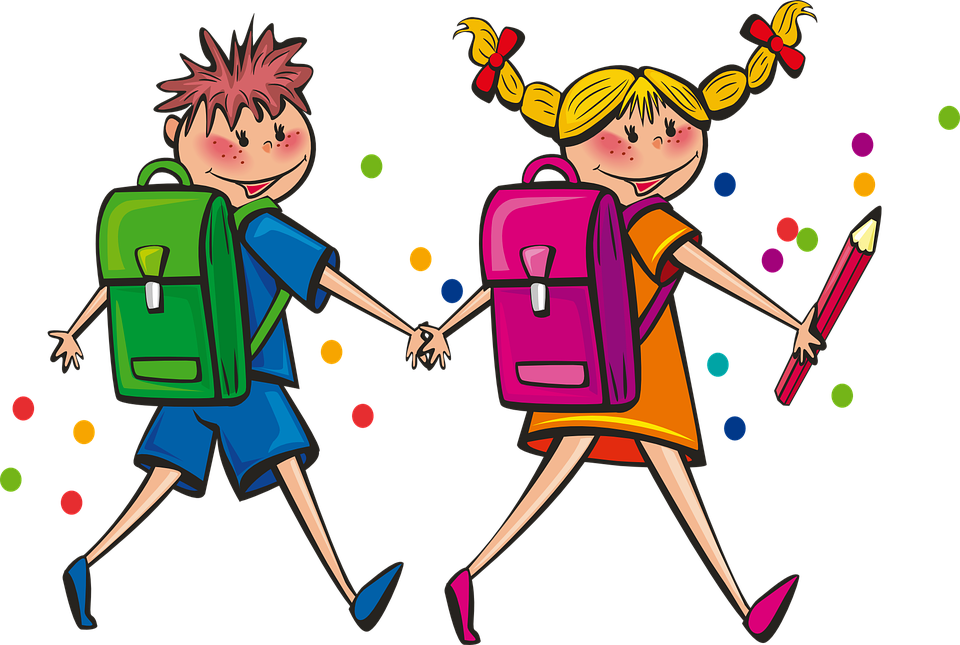 5. 6. 2023.
23